Flood Emergency Preparedness
Preseason Briefing
Fall 2013
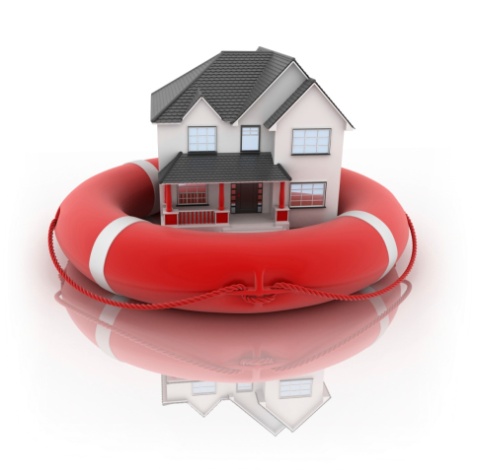 Darren Suen, PE, MBA, PMP
Chief, Flood Operations Center
Hydrology and Flood Operations
Division of Flood Management
DWR Emergency Response Priorities
Protect 
Life, property, and infrastructure
Water quality and water supply
Environment
2
Preseason Meetings
Our Partners in preparedness
California-Nevada River Forecast Center (CNRFC)
National Weather Service (NWS) Weather Forecast Offices
Army Corps of Engineers
California Conservation Corps (CCC)
Cal Fire
Cal OES
County OES
13 Preseason meetings
Southern California			Northern California
Ventura – September 16		Sacramento – September 23
San Bernardino – September 17		Fresno – September 24
Orange County – September 18		Marin – October 1
San Diego – September 19		Red Bluff (MARAC) – Oct 2
						Monterey – October 3
						Stockton – October 8
						Yuba City – October 9
						SCVWD – October 31
						Eureka – November 20
						Tehama – December 16
Preseason meeting objectives
Provide flood preparedness info

Sharing of issues, solutions, and resources within each region 

Reinforce the Standardized Emergency Management System (SEMS) protocol

Ensure the dissemination of information from Operating Agencies (OA’s) to respective local maintaining agencies (LMA’s)
Preparedness info
NWS 2013-14 Winter Outlook
Flood System Vulnerabilities
Flood Fight Methods
Tools
Flood Emergency Management System (FEMS)
Directory of Flood Officials
Web (CDEC/CNRFC)
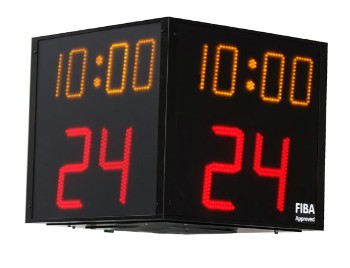 Preparedness info
Flood Emergency Response Grants Status
Delta Emergency Communications Grant
$5M in Prop 84 funds to 5 Delta counties & 1 agency
Interoperability: to improve emergency communication
Statewide Flood ER Grant
$5M in Prop 84 funds to 14 agencies
Delta Flood ER Grant
$5M in Prop 1E funds recommended to award to six Delta agencies
SEMS reinforcement
Starts local
Supports local agency requests for technical assistance
Supports flood fight activities
Federal assistance (PL84-99)
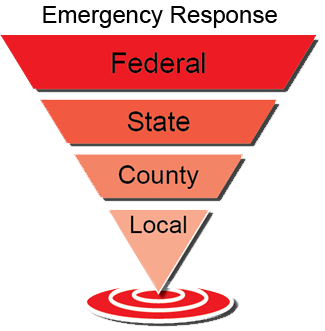 Flood Operation Center limitations…
Does NOT
Declare emergencies
Order evacuations
Repair levees
Not responsible for recovery (clean-up, shelter, etc.)
9
Flood Operations Center  information
Year-round, the FOC provides a focal point for gathering, analyzing, and disseminating information to get the right information to the right people
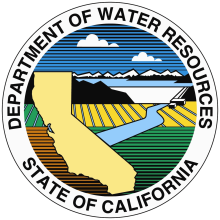 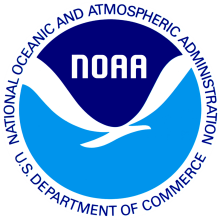 10
Points of interest
Focus on erosion, seepage, slope stability 
Information sources
Calls into FOC
Flood Project Integrity & Inspection Branch
Flood System Sustainability Branch
11
Upper Sacramento region
Oroville Dam
Sutter Buttes
Marysville
Roseville
12
[Speaker Notes: Critical erosion, critical seepage, critical stability]
Lower Sacramento region
West Sac
Elk Grove
Twin Cities Road
Hwy 12
13
[Speaker Notes: Serious/critical seepage spots]
San Joaquin River Basin
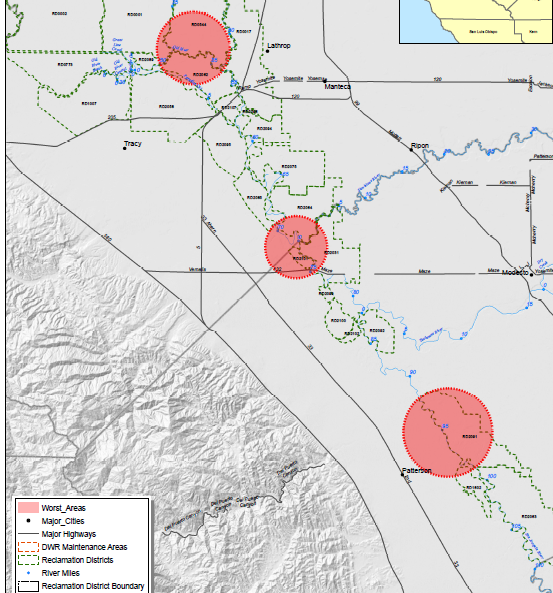 Lathrop
Manteca
Tracy
Modesto
Patterson
14
[Speaker Notes: Mostly critical/serious seepage, some critical stability, serious erosion]
San Joaquin River Basin
Chowchilla
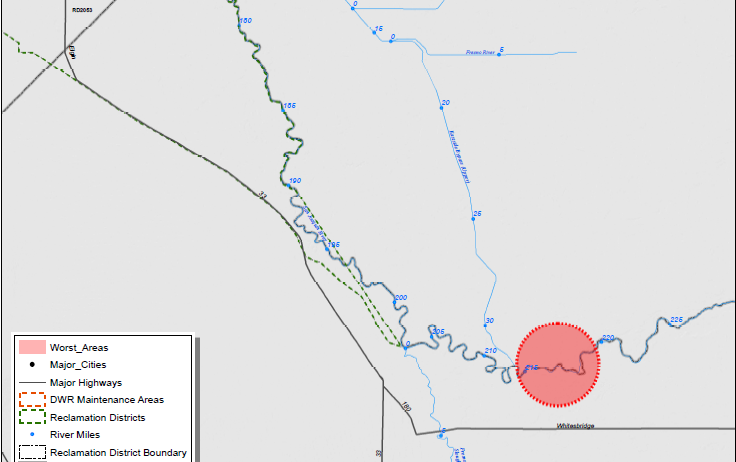 15
[Speaker Notes: Critical seepage]
Ongoing readiness
Weather and hydrology briefings
Delta Working Group
Meet quarterly
Yolo, Sacramento, San Joaquin, Solano and Contra Costa counties
Chowchilla Working Group
Meet monthly
Fresno, Madera, and Merced counties
USACE and CAL OES Preseason meeting
Roster training
Flood fight material inventory (2013)
17
Information and contacts
Flood Center    (916) 574-2619                         flood_center@water.ca.gov 
 Recorded Conditions and Forecasts  (800) 952-5530 
 Public CDEC access - http://cdec.water.ca.gov
 Agency access - http://cdec4gov.water.ca.gov                                    Call (916) 574-1777 to Apply
Webcast Weather/Hydrology Briefings – 
	wx_webcast-request@water.ca.gov 
Directory of Flood Officials and Emergency Phone Cards:
     Wendy Francis (916) 574-2619 or wendy.francis@water.ca.gov
18